RESEARCH METHODOLOGY
Presentation by
Ms. N. Thamizhini
Assistant Professor 
Department of English
Thiruvalluvar University 
Serkkadu, Vellore-632115
Contact  Mail ID: linitamil@gmail.com
IMPORTANT STEPS TO BE FOLLOWED
What is Research? 
Objectives of Literary Research
Types of Research
Selecting a topic
Data collection-Using Library sources
Formulating the Research Problem
Plagiarism
Mechanics of writing
Format of the thesis
Types of ResearchExplorative :  deals with existing problems		         will not provide conclusive results                                   eg: Sociological issuesEmpirical:    the record of one’s direct observations and 		    experiences 				    Will Provide Conclusive results		     eg: Scientific Research)
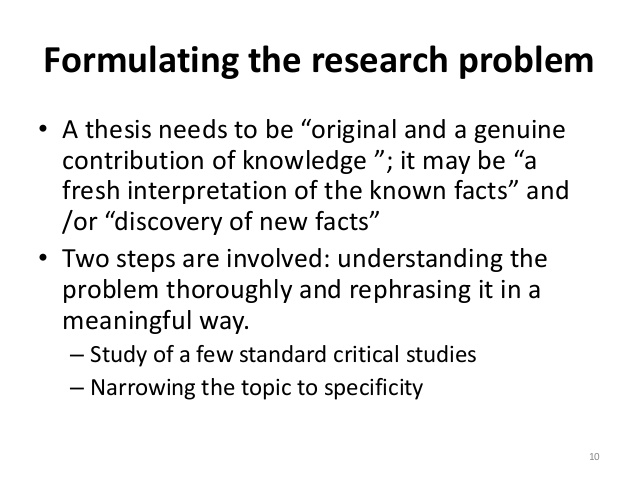 Plagiarism
Serious Offence
Intentional Plagiarism
Unintentional Plagiarism
Mechanics of Writing
Punctuation
Titles
Nouns
Numbers 
Spelling
, / ./ :/ ;/- / ( ) /[ ] / ‘ ’/ “ ”
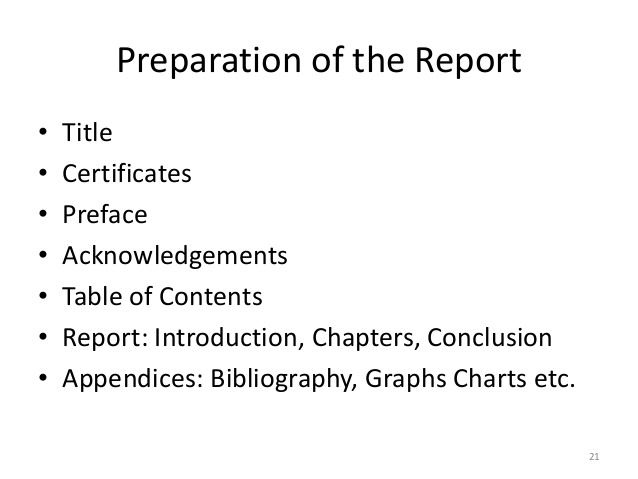 Bibliography
Bernard, Rita. Apartheid and Beyond : South African Writers and the Politics of 	place. Oxford : Oxford University Press, 2007.
Postel, Gitte. “The Diviner’s Task : The Confinement and Transformation Through 	Myth and Ritual in Gordimer’s The Conservationist”. Research in African 	Literatures. 38.4 (Oct-Dec 2007): 47-60. Print.
Toshiko, Sakamoto. “Black Women in Nadine Gordimer’s None to Accompany Me. 	Web. 11.9.2019 www.ccsu.edu/afstudy/upd8-2.html.7.2.2000. p 1.5 
Parker, Kenneth. Ed. The South African Novel in English: Essays in Criticism and 	Society. London: The Macmillan Press LTD, 1978. Print.